Task.  What does Tiny do on ….?
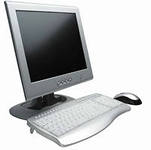 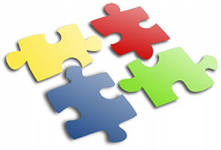 Sunday
     


Monday 





Tuesday





Wednesday
Thursday




Friday




Saturday
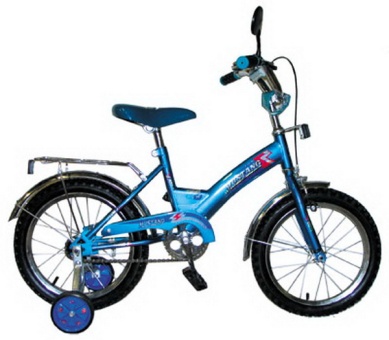 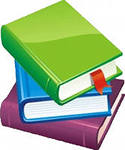 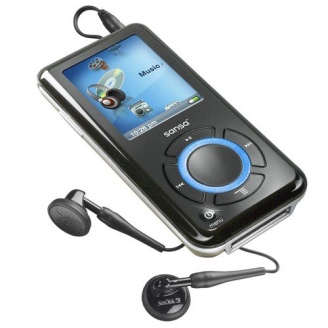 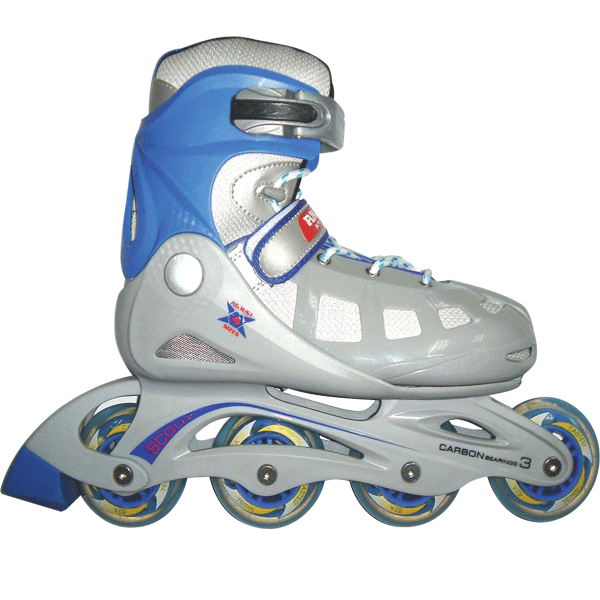 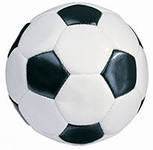